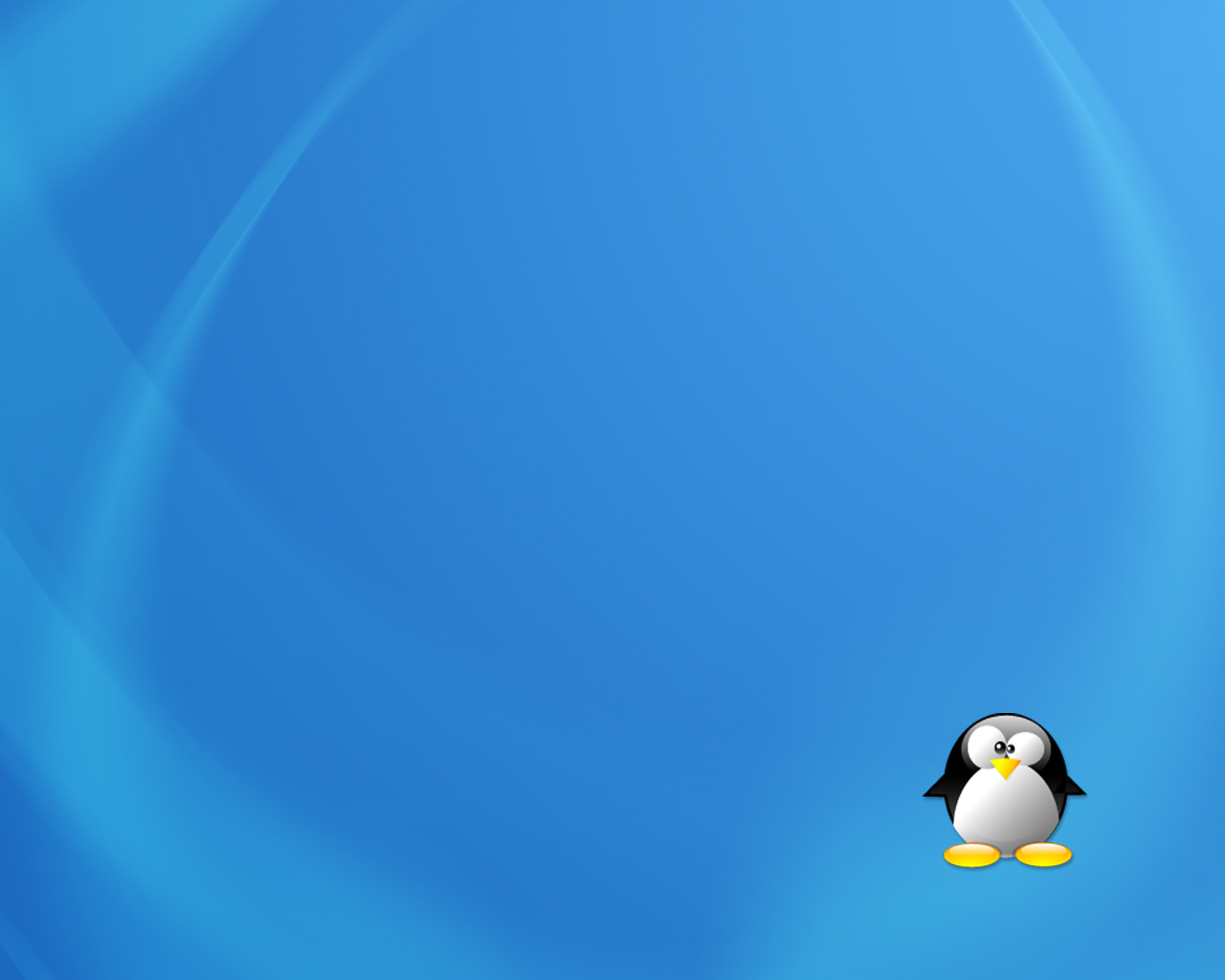 Выход
Обзор программных продуктов дистрибутива Линукс Юниор
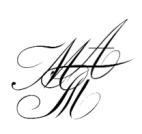 Мазеева Татьяна Александровна, учитель 
МКОУ «СОШ №3» г. Николаевск Волгоградская обл.
[Speaker Notes: В мире существует уже более сотни различных дистрибутивов Linux и все время появляются новые. Рассмотрим возможности программных продуктов дистрибутива, разработанного для школ, Линукс Юниор.]
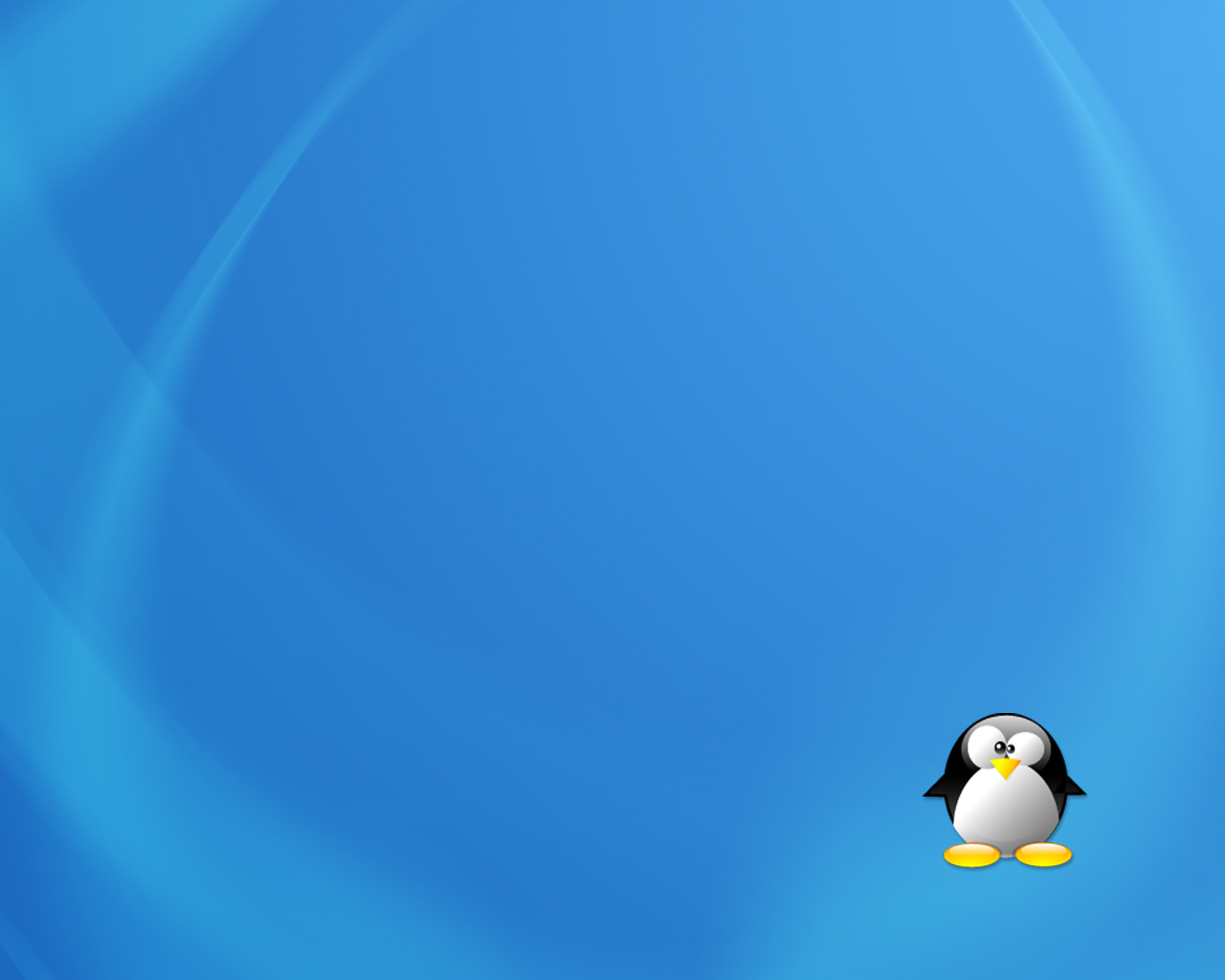 Графика
Выход
TuxPaint
KolorPaint
GIMP
Inkscape
Qcad
Kooka
Ksnapshot
KlonEdit
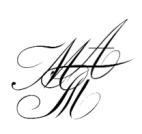 Мазеева Татьяна Александровна, учитель 
МКОУ «СОШ №3» г. Николаевск Волгоградская обл.
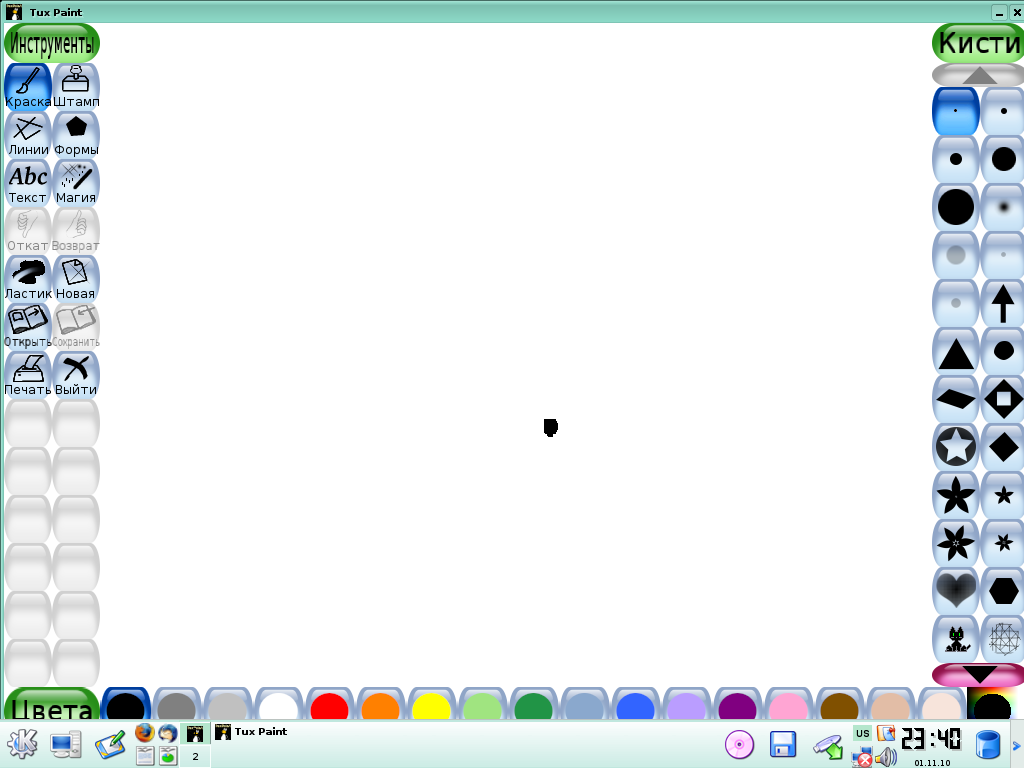 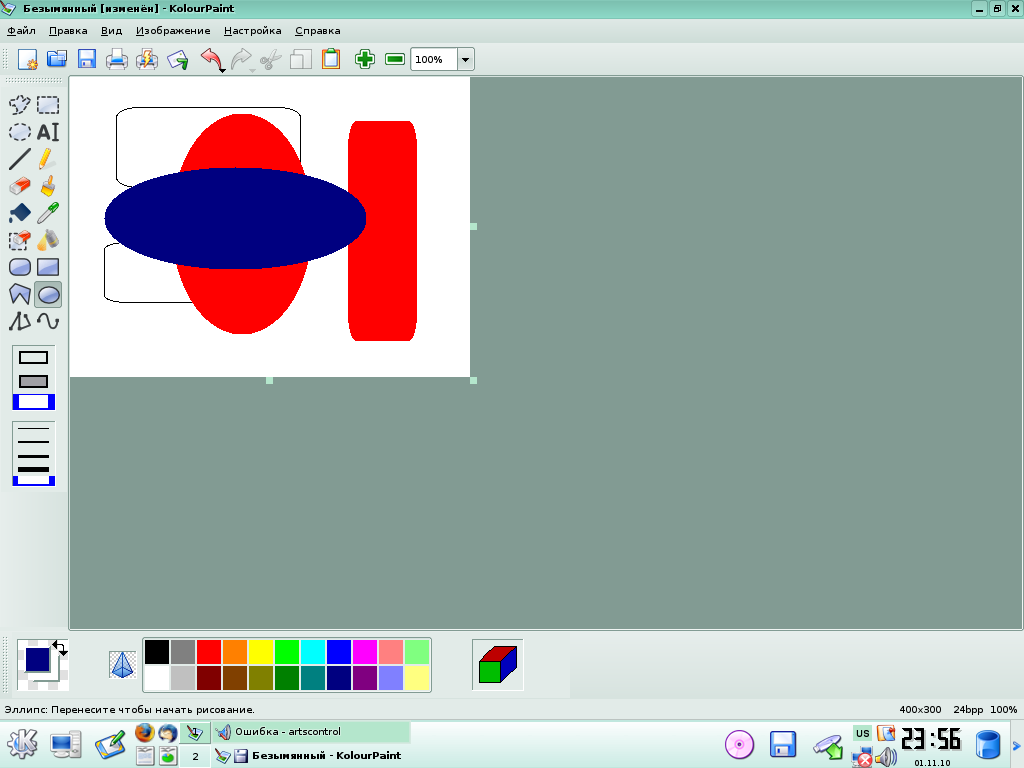 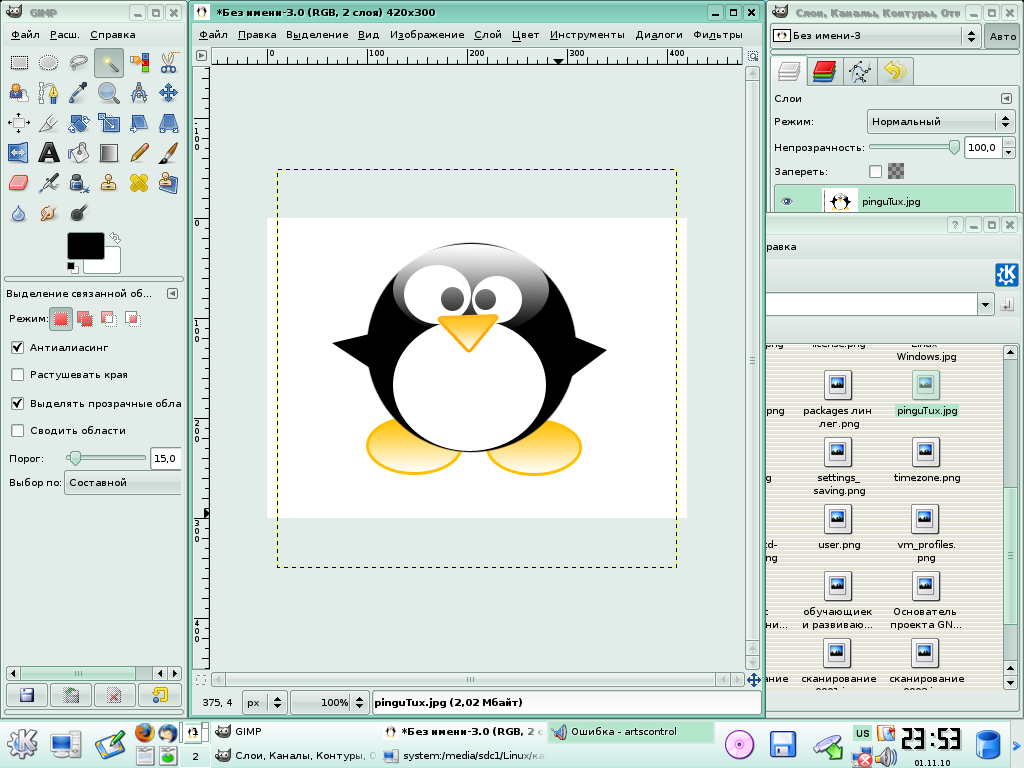 [Speaker Notes: GIMP –  многоплатформенное  программное  обеспечение  для  работы  над изображениями. Пригоден  для  решения  множества  задач  по  изменению изображений,  включая  ретушь  фотографий,  объединение  и  создание  изображений. 
Программа GIMP многофункциональна. Её можно использовать как простой графический редактор,  как профессиональное  приложение  для  ретуши  фотографий,  как  сетевую систему  пакетной  обработки  изображений,  как  программу  для  рендеринга  изображений, как преобразователь форматов изображений и т.д. GIMP спроектирован расширяемым при 
помощи  дополнений,  реализующих  любые  возможные  функции.  Передовой  интерфейс для  разработки  сценариев  позволяет  легко  автоматизировать  выполнение  любых  задач любого уровня.]
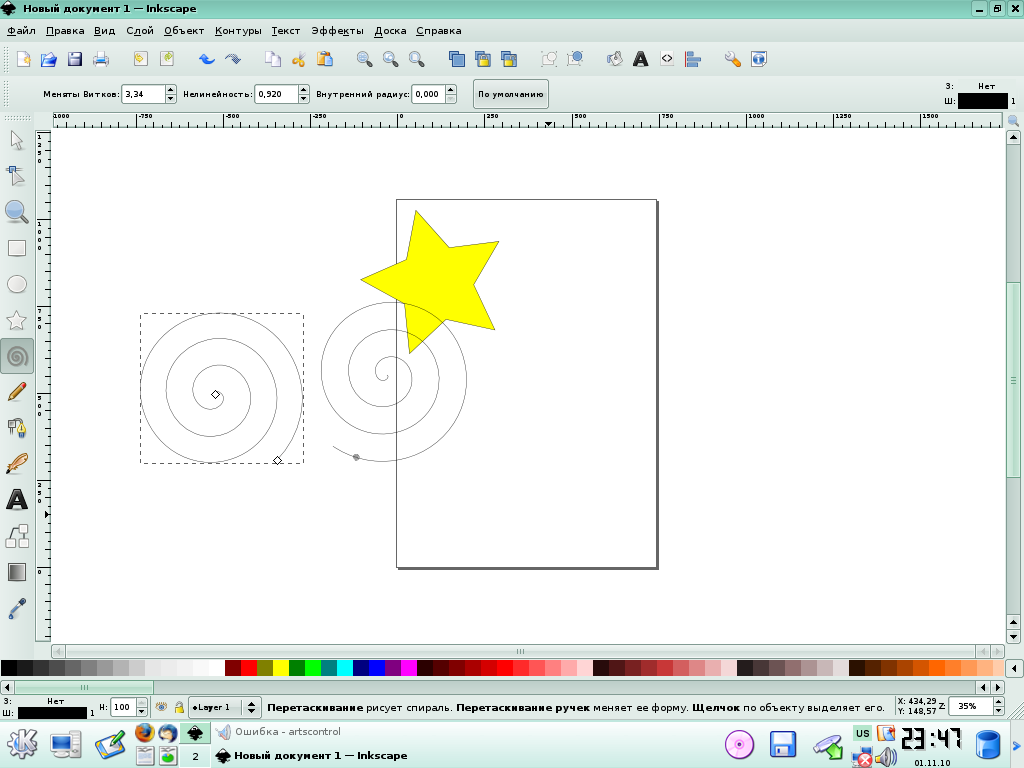 [Speaker Notes: Inkscape  это  открытый  редактор  векторной  графики.]
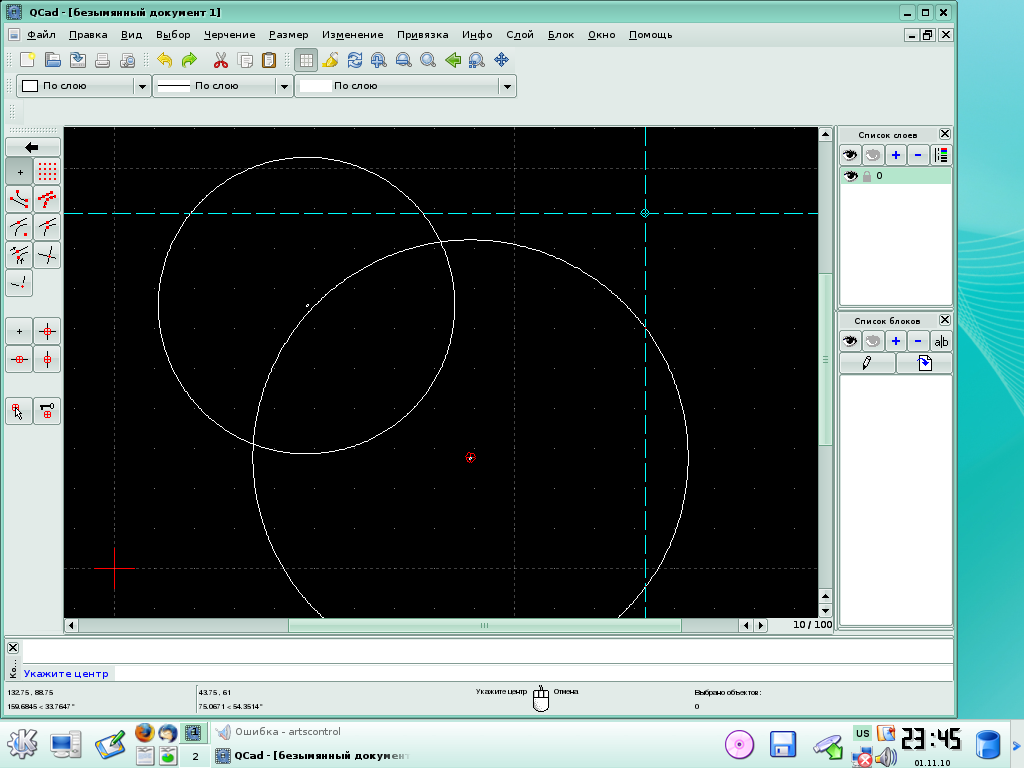 [Speaker Notes: Qcad – среда для выполнения машиностроительных или архитектурных плоских (2D) чертежей. Достоинства: большое количество разного рода графических примитивов, поддержка слоёв облегчает черчение разными стилями линий, а черчение при помощи ввода команд позволяет позиционировать примитивы с любой заданной точностью.]
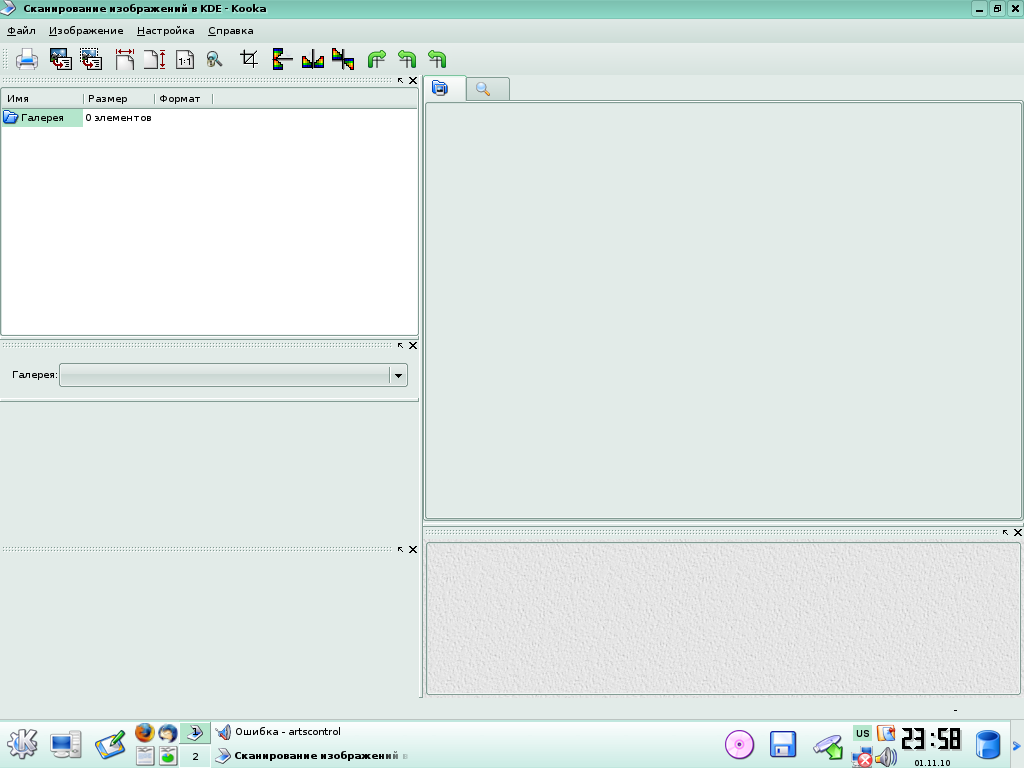 [Speaker Notes: Kooka - это программа сканирования. Задает наиболее важные параметры сканирования, выбирает подходящий формат файла для сохранения и обрабатывает  отсканированные  изображения. Она  предлагает  поддержку  для  различных 
модулей  распознавания символов.]
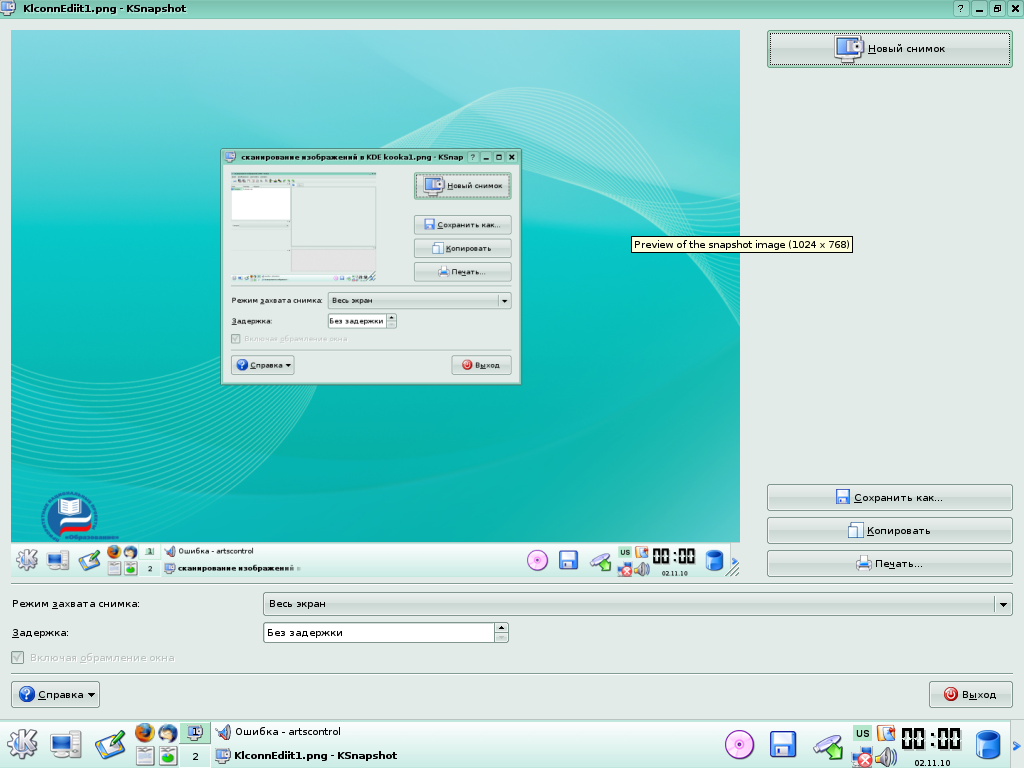 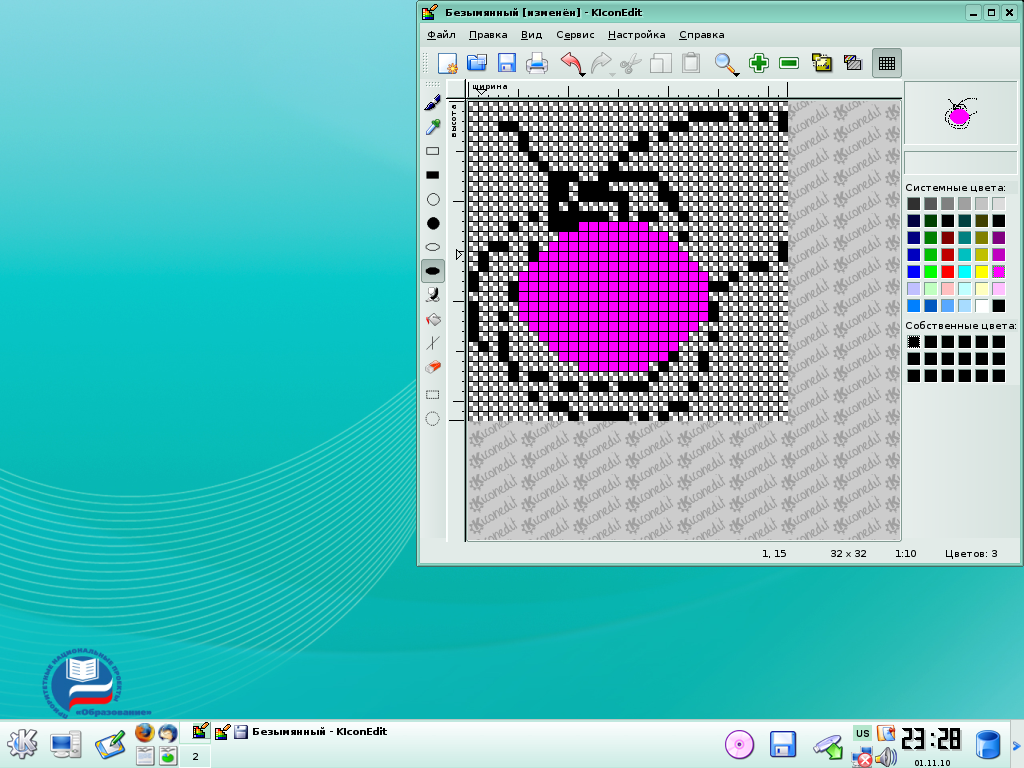 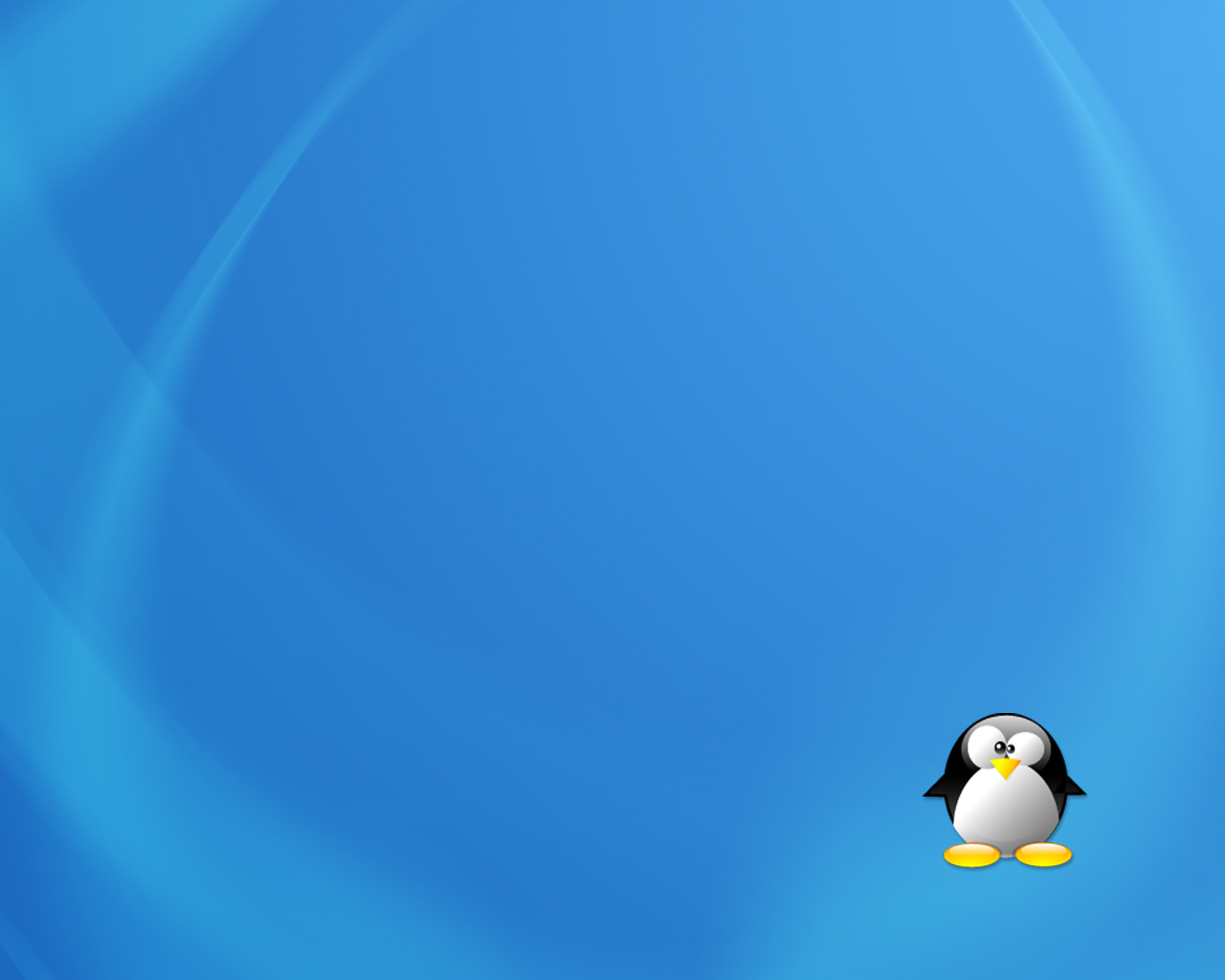 Литература и интернет-ресурсы:
ЛинуксЮниор:книгадляучителя/В.Б.Волков—М.: ALTLinux;ИздательскийдомДМК-пресс,2009.—363с.: ил. (БиблиотекаALTLinux)
Академия АйТи. Применение ПСПО. Лекции. Часть 5
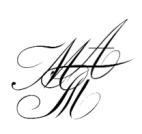 Мазеева Татьяна Александровна, учитель 
МКОУ «СОШ №3» г. Николаевск Волгоградская обл.